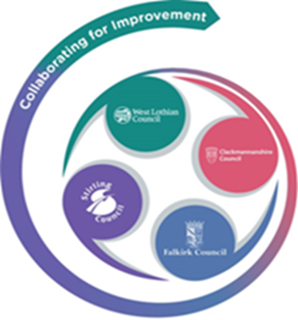 Forth Valley & West Lothian Regional Improvement Collaborative
‘It’s a Good Time to Collaborate’
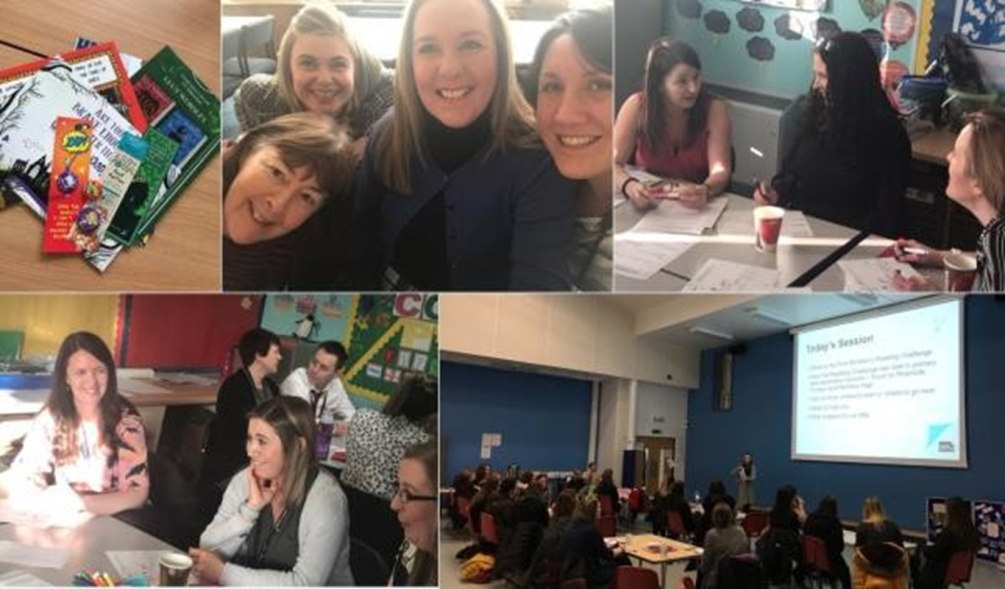 Welcome
Opening Address
Forth Valley & West Lothian Lead
Dr Elaine Cook
Depute Chief Executive Officer, West Lothian
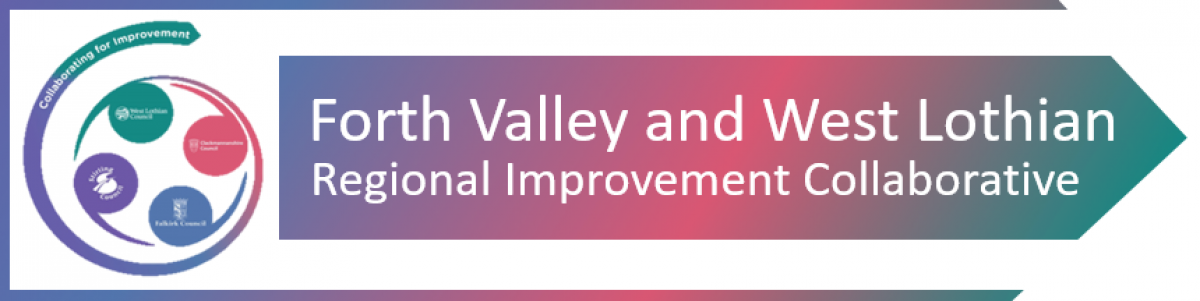 Let’s Collaborate
@FVWLric
RIC blog (FV&WLRIC blog)
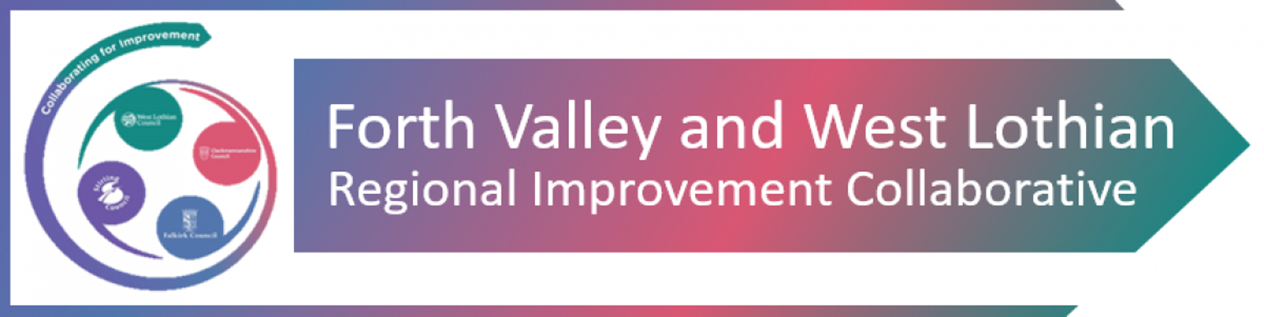 Workshop Session A
Numeracy (Earl)
Literacy (Grange)
Performance Analysis (Inchyra)
CLPL (Foyer)
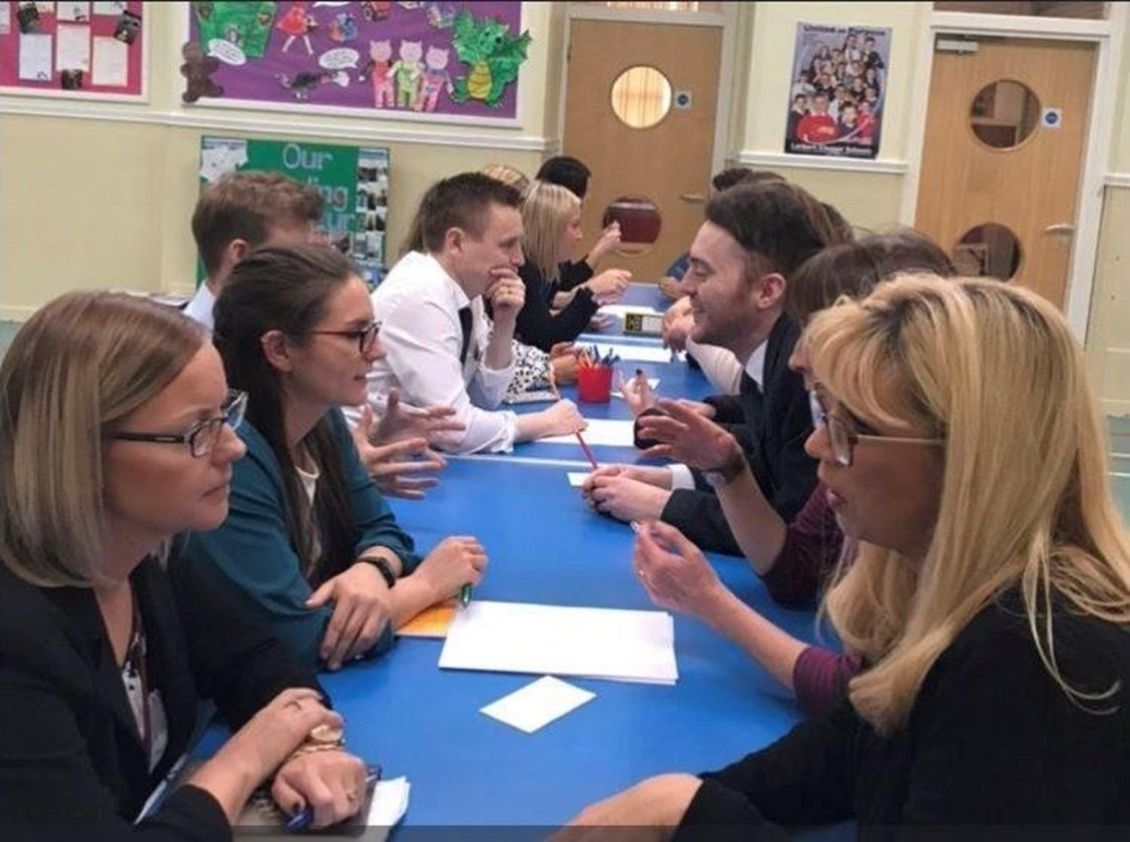 Tea/Coffee on the Move
Workshop Session B
Numeracy (Earl)
Literacy (Foyer)
Early Learning & Childcare (Grange)
Developing the Curriculum (Inchyra)
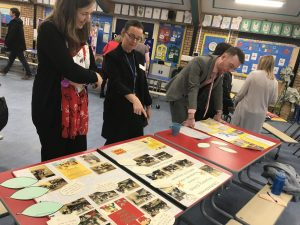 Keynote
Teacher agency: what is it…and [importantly] how do we develop it?

Professor Mark Priestley
Professor of Education
University of Stirling
Network Lunch
Keynote
Collaborative Professionalism 
and the future of RICs

Professor Andy Hargreaves
Research Professor, Boston College
Member of International
 Council of Education Advisers
Panel Forum
Mr John Swinney, Deputy First Minister of Scotland; Cabinet Secretary for Education & Skills

Gayle Gorman, HM Chief Inspector and Chief Executive Education Scotland
Reflections
Dr Elaine Cook
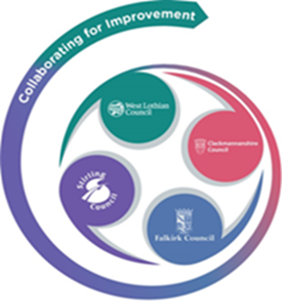